Hinojar R, Nagel E, Puntmann VO
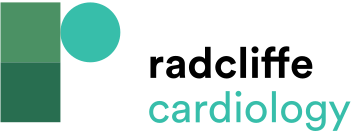 Figure 4: Representative T1 And Late Gadolinium Enhancement Imaging In Acute And Chronic Myocarditis
Citation: European Cardiology Review 2016;11(1):20–4
https://doi.org/10.15420/ecr.2016:18:2
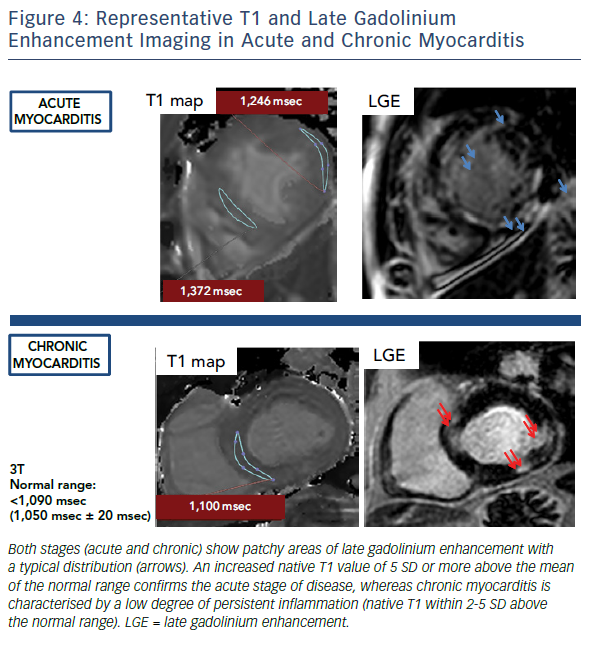